Ventricular Septal Defect  Question
A ventricular septal defect (VSD) is a hole in the septum of the heart.  The diagram below shows a heart with VSD.  Describe and explain why people with VSD can easily become tired.
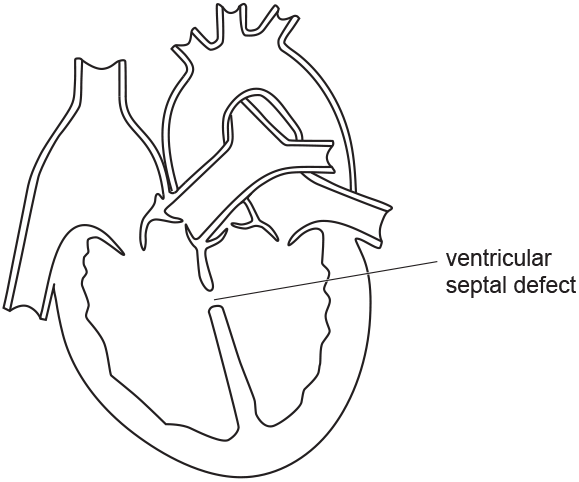 ____________________________________________________________________________________________________________________________________________________________________________________________________________________________________________________________________________________________________________________________________________________________________________________________________________________________________________________________________________________________________________________________________________________________________________________
Answer
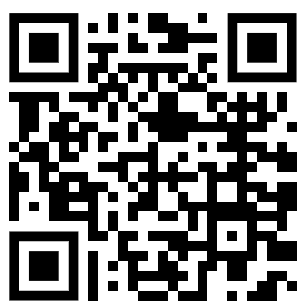 Video link